Taller de Proyecto
Diseño de un sistema de buses para Santiago


Sergio Jara Díaz y Andrés Fielbaum
El problema
Viajes en TP en Santiago son conocidos; se necesita diseñar un sistema de buses que los sirva de manera óptima.

Preguntas: ¿Qué necesitamos saber (datos)? ¿ Qué es diseño? ¿Qué significa óptimo? ¿Cómo se calcula?

¿Cómo abordarían el problema ustedes?
Los datos
Santiago zonificado en 6 macro zonas: Norte, Oriente, Suroriente, Sur, Poniente, Centro.

 Red vial primaria
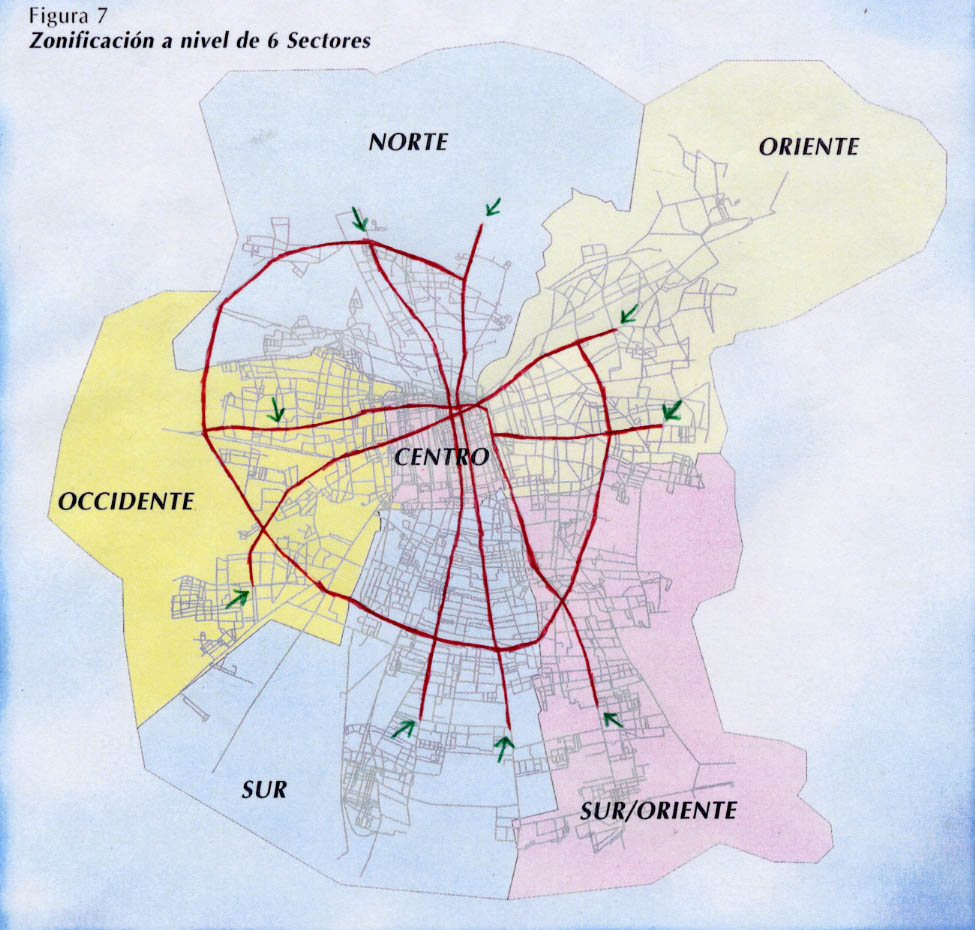 23
13
14
06
16
02
01
03
04
07
12
05
17
22
15
11
21
08
10
09
18
20
19
Zonificación y Red Vial
Métodos para obtener una matriz O-D
Cuántos viajes van de cada zona a cada zona durante la punta mañana.

¿Cómo se obtiene?
Calcular los Oi y Dj para cada origen y destino y luego métodos estadísticos.

Encuestas.

Métodos usando la tecnología: BIP y smartphones.
EOD 2012: Principales resultados
7 millones de viajes no motorizados diarios, 11 millones motorizados

6 millones de viajes por motivos laborales, 4 por motivos de estudios, 8 por otros motivos.

Horario punta mañana: 6-9 am, aunque 7:30-9 es la mayor concentración -y la que trabajaremos en este curso-.

Partición modal: 26% automóvil, 24% BIP, Caminata 35%, Taxi 5%, Bicicleta 4%, Otros 6%.

El 78% de los viajes que usan BIP utilizan el modo bus.

¿Principales factores para la partición modal? A nivel macro y por familia.
Nuestra matriz O-D 
(miles de viajes TP punta mañana)
Despreciamos viajes intrazonales...